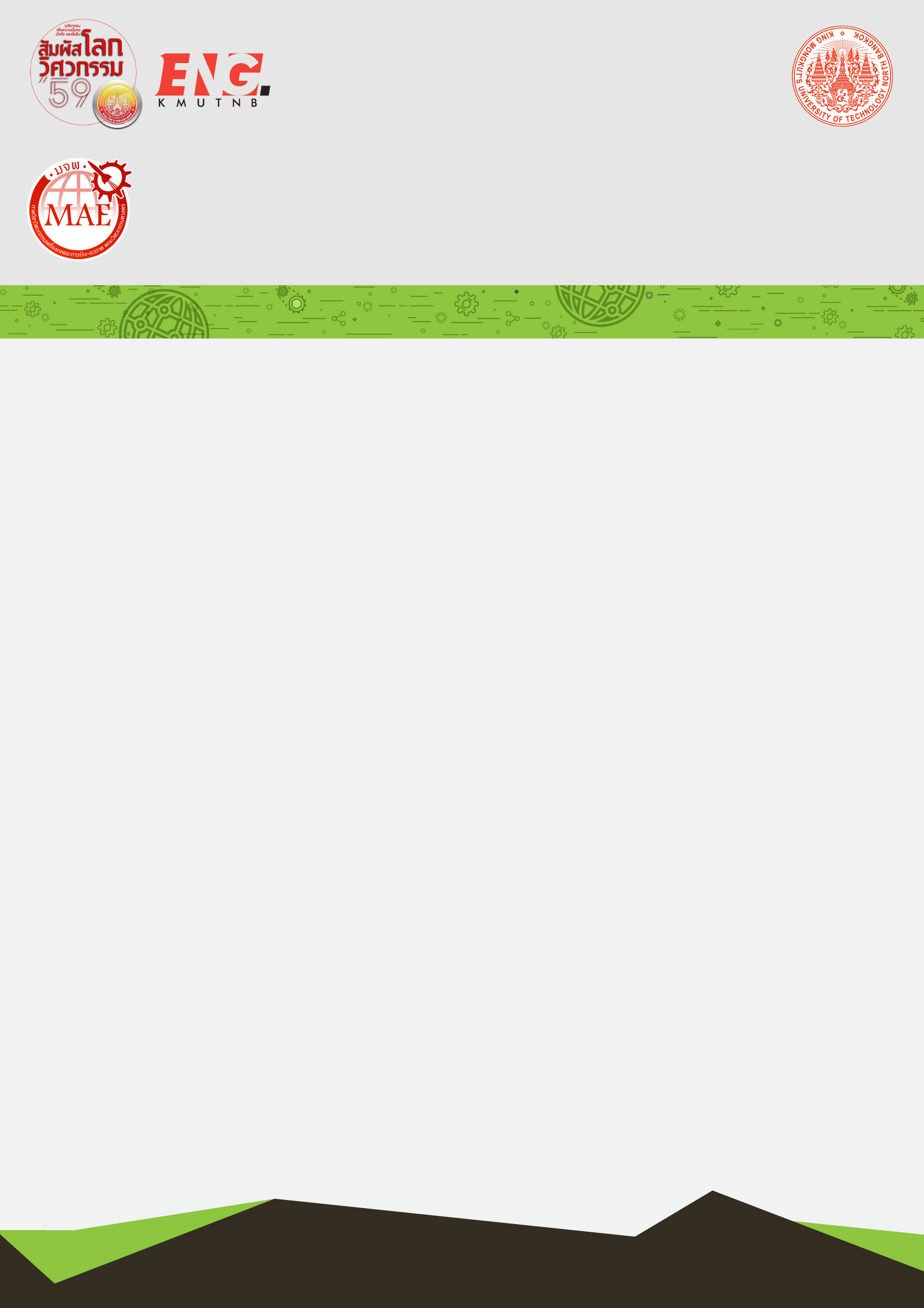 การปรับปรุงเครื่องวัดมุมบานเกล็ดบนครีบระบายความร้อน
กรภัทร์ กิจจานนท์, จิรวัส จัทรสุธา, ธีรพล  ศรียุบล
บทนำ
3
วัสดุอุปกรณ์/วิธีการ/การออกแบบ
1
การจัดการศึกษาด้านวิศวกรรมศาสตร์ สถาบันเทคโนโลยีพระจอมเกล้าพระนครเหนือ ได้เริ่มต้นมาจากแผนกวิชาแผนกหนึ่งในโรงเรียนเทคนิคพระนครเหนือ  (หรือที่รู้จักในนาม "เทคนิคไทย - เยอรมัน") ต่อมาในปี พ.ศ.2514  ซึ่งเป็นปีที่วิทยาลัยเทคนิคพระนครเหนือ และวิทยาลัยเทคนิคอีกสองแห่งได้เปลี่ยนฐานะมาเป็น สถาบันเทคโนโลยีพระจอมเกล้า ที่ประกอบด้วย 3 วิทยาเขตคือ วิทยาเขตพระนครเหนือ  วิทยาเขตธนบุรี และ วิทยาเขตเจ้าคุณทหารลาดกระบัง คณะวิศวกรรมศาสตร์จึงได้ถูกจัดตั้งอย่างเป็นทางการ
เนื่องจากมุมบานเกล็ดบนครีบระบายความร้อนในอุปกรณ์แลกเปลี่ยนความร้อนแบบต่างๆ เช่น หม้อน้ำรถยนต์ เป็นต้น มีผลต่อประสิทธิภาพการถ่ายเทความร้อนของอุปกรณ์เป็นอย่างมาก ในกระบวนการผลิตจึงต้องมีการวัดและควบคุมความผิดพลาดของมุมนี้
2
วัตถุประสงค์
ปรับปรุงเครื่องมือวัดมุมบานเกล็ดให้มีความแม่นยำในการวัดมากขึ้น
ทดลองใช้งานกับชิ้นงานจริงเพื่อหาความน่าเชื่อถือในการประยุกต์ใช้เครื่องมือวัดมุม
ผลการทดลอง
4
ออกแบบเครื่องมือวัดมุมบานเกล็ดและกระบวนการวัด
คิดวิธีวิเคราะห์ข้อมูลที่จะเพิ่มความแม่นยำในการวัดมุมบานเกล็ดให้ดีขึ้น
ปรับปรุงเครื่องมือวัดมุมบานเกล็ดและทดลองใช้งานกับชิ้นงานจริง
เอกสารอ้างอิง
วิจารณ์และสรุปผล
6
5
Swift, G.W., 1988, “Thermoacoustic Engines”, Journal of the Acoustical Society of America, Vol. 84, pp. 1145-1180.
คิดวิธีวิเคราะห์ข้อมูลที่จะเพิ่มความแม่นยำในการวัดมุมบานเกล็ดให้ดีขึ้น
ปรับปรุงเครื่องมือวัดมุมบานเกล็ดและทดลองใช้งานกับชิ้นงานจริง
Department of Mechanical & Aerospace Engineering
http://mae.eng.kmutnb.ac.th
King Mongkut’s University of Technology North Bangkok, 1518 Pracharat 1 Road, Wongsawang, Bangsue, Bangkok 10800
Tel. 02-555-2000 ext. 8308, 8315
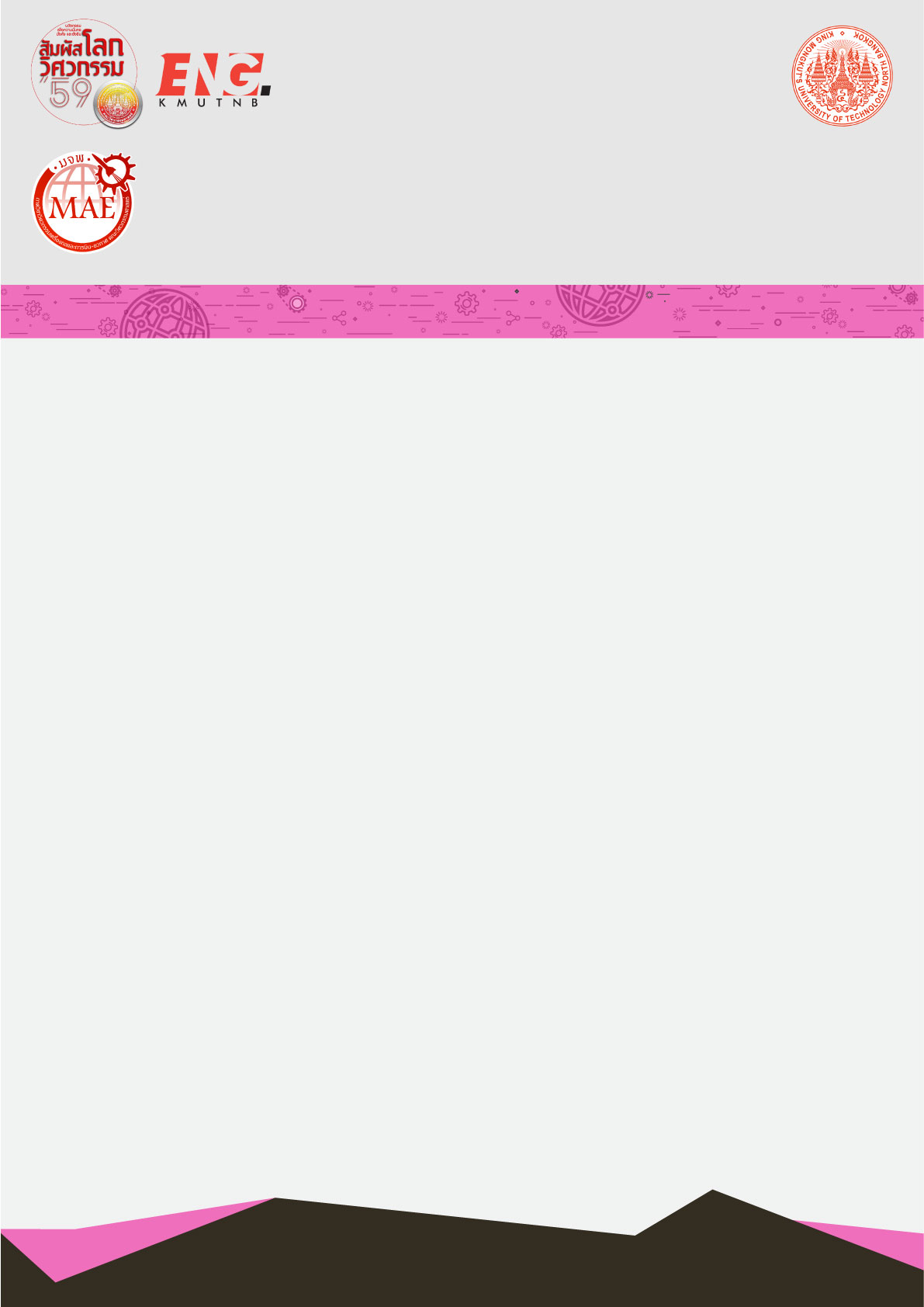 Department of Mechanical & Aerospace Engineering
URL : http://mae.eng.kmutnb.ac.th
King Mongkut’s University of Technology North Bangkok, 1518 Pracharat 1 Road, Wongsawang, Bangsue, Bangkok 10800
Tel. 02-555-2000 ext. 8308, 8315
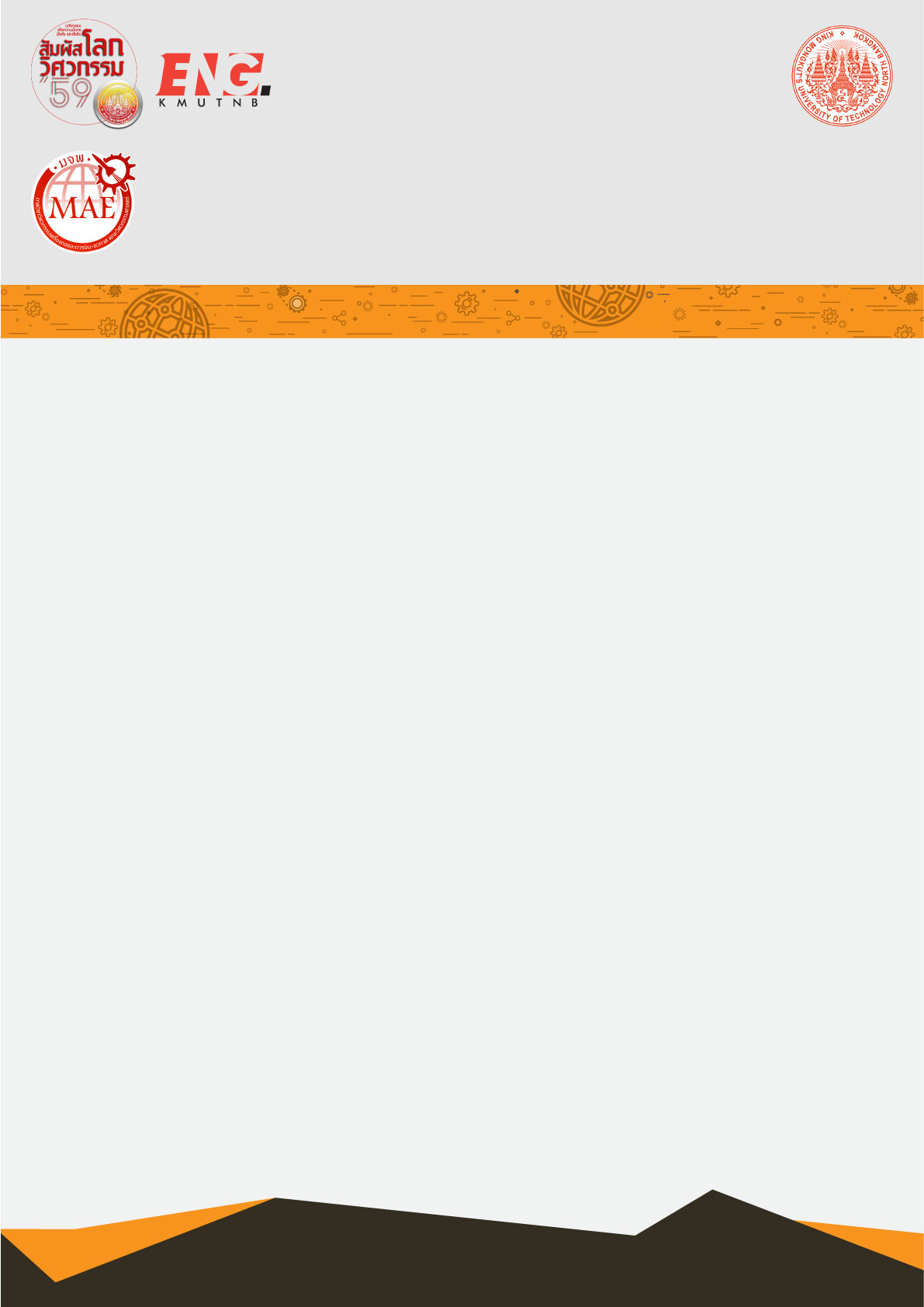 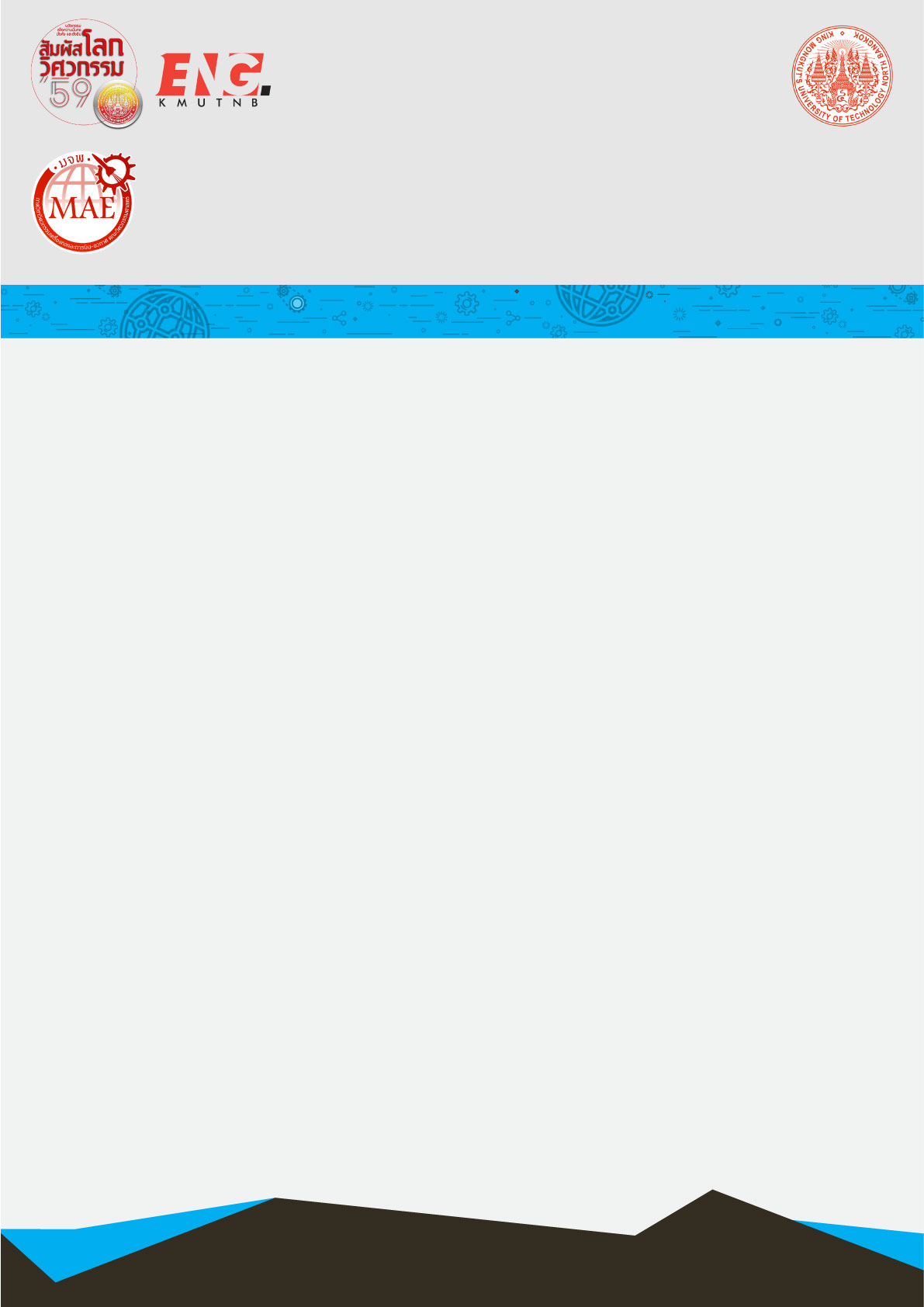 Department of Mechanical & Aerospace Engineering
URL : http://mae.eng.kmutnb.ac.th
King Mongkut’s University of Technology North Bangkok, 1518 Pracharat 1 Road, Wongsawang, Bangsue, Bangkok 10800
Tel. 02-555-2000 ext. 8308, 8315